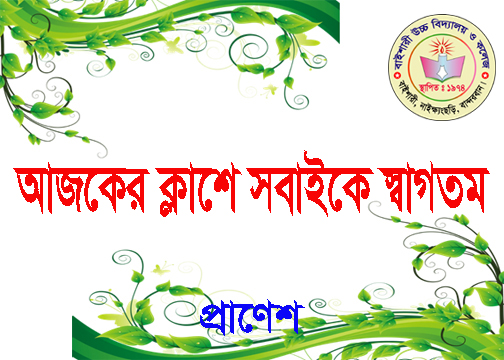 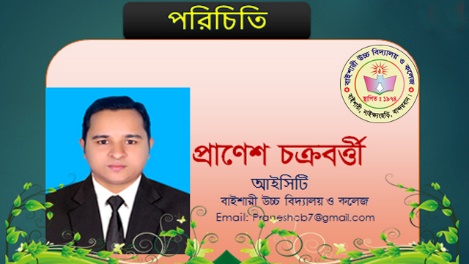 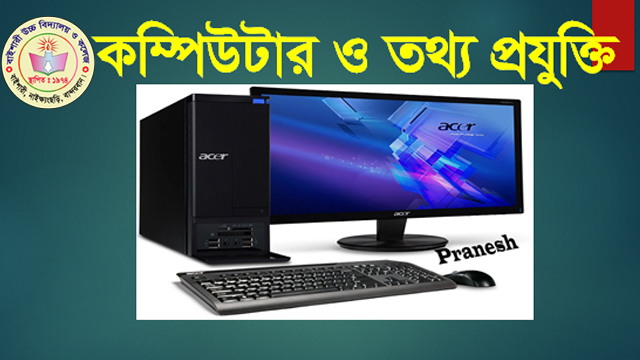 বিষয়
Z_¨ I †hvMv‡hvM cÖhyw³
অধ্যায়ঃ পঞ্চম
শ্রেণিঃ দশম 
সময়ঃ ৫০ মিনিট।
 তারিখঃ 24/০9/২০২১খ্রিঃ।
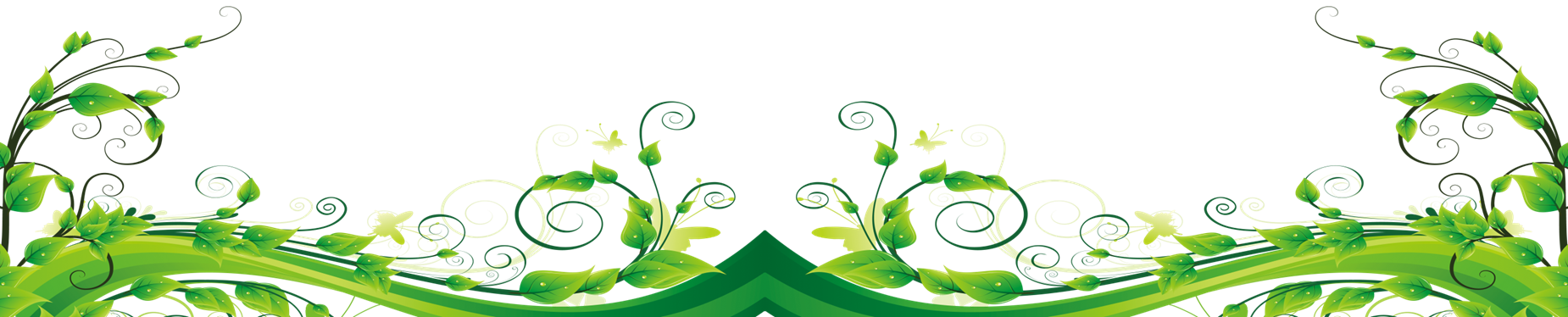 মাল্টিমিডিয়া ও গ্রাফিক্স
মাল্টিমিডিয়া ও গ্রাফিক্স প্রেজেন্টেশন সফটওয়্যার
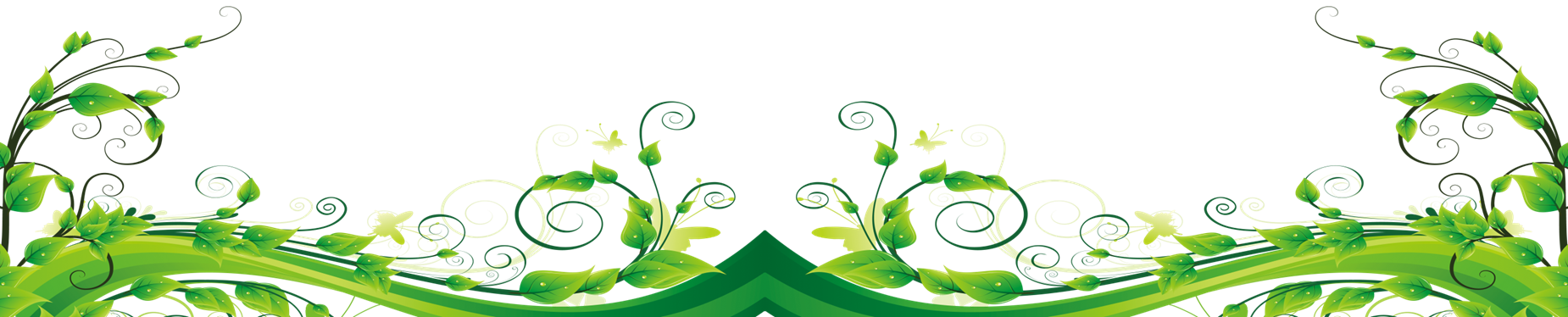 মাল্টিমিডিয়ার মাধ্যমসূহ
আমরা সবাই জানি সবচেয়ে জনপ্রিয় ডিজিটাল যন্ত্র কম্পিউটার গণনা যন্ত্র বা হিসাব নিকাশ করার যন্ত্র হিসেবেই সমধিক পরিচিত হয়ে আসছে। তথ্য প্রক্রিয়াকরণ ও যোগাযোগ কম্পিউটারের আরো একটি গুরুত্বপূণ কাজ ছিল। এর লেখালেখি করার জন্য এই যন্ত্রটির ব্যাপক ব্যবহার শুরু হয়।
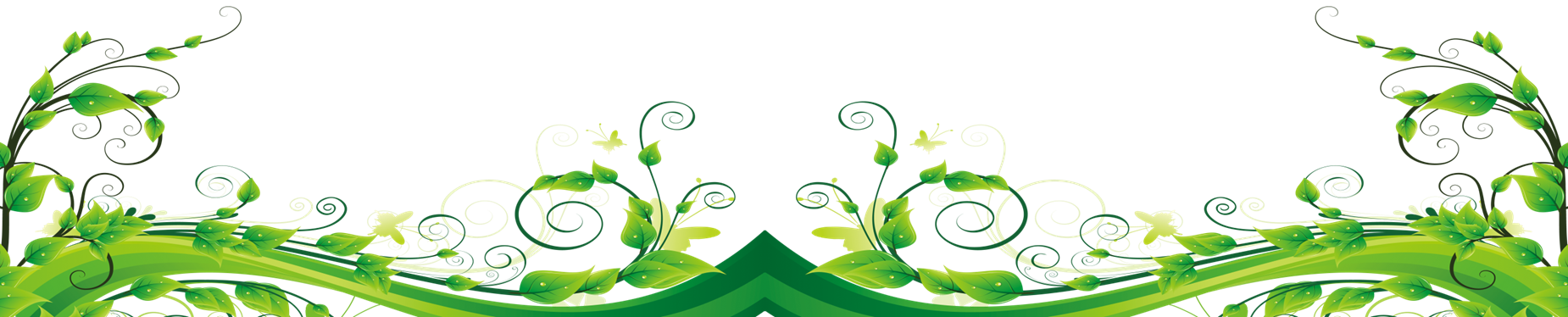 বর্ণ বা টেক্সট
সারা দুনিয়াতেই টেক্সটের যাবতীয় কাজ এখন কম্পিউটারে হয়ে থাকে। একসময় টাইপরাইটার দিয়ে এসব কাজ করা হতো, এখন অফিস আদালত থেকে পেশাদারি মুন্দ্রণ পর্যন্ত সর্বত্রই কম্পিউটার ব্যবহার হচ্ছে।
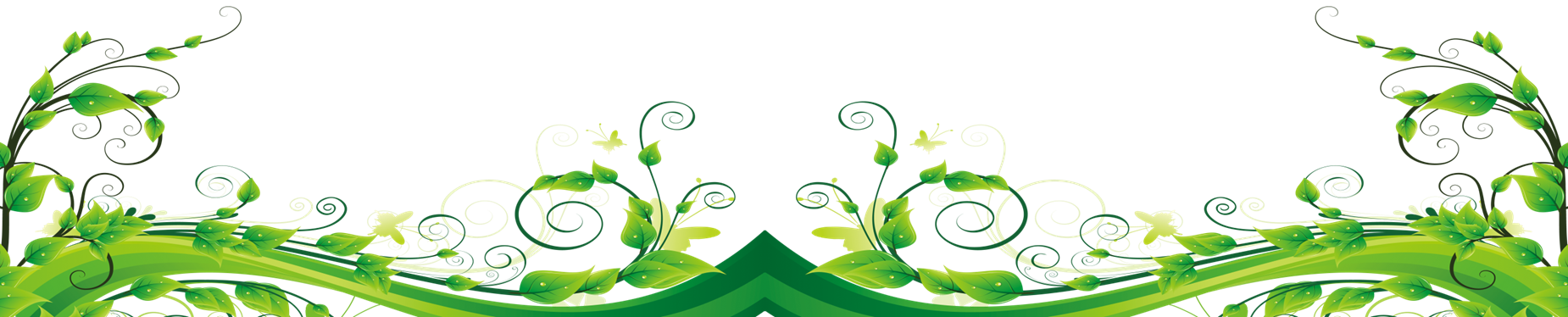 চিত্র বা গ্রাফিক্স
দুনিয়ার সর্বত্রই গ্রাফিক্স তৈরি সম্পাদনা ইত্যাদি যাবতীয় কাজ কম্পিউটার ব্যবহার করেই করা হয়। আমাদের দেশে গ্রাফিক্স ডিজাইন, পেইন্টিং, ড্রইং বা কমার্শিয়াল গ্রাফিক্স নামক এলাকা হচ্ছে মুন্দ্রণ ও প্রকাশনা। মুন্দ্রণ প্রকাশনায় গ্রাফিক্স ডিজাইনের ক্ষেত্রে কম্পিউটারের ব্যবহার শুরু হয় নব্বই দশকে। প্রথমে ফটোশপ দিয়ে স্ক্যান করা ছবি সম্পাদনা দিয়ে এর সূচনা হয়। ক্রমশ ডিজাইন এবং গ্রাফিক্সে কম্পিউটার জায়গা করে নিতে থাকে।
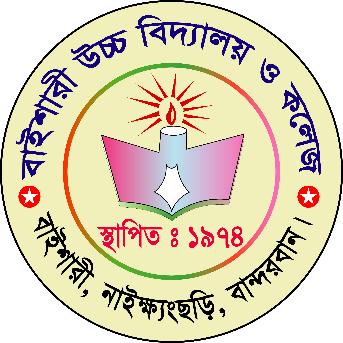 বিনোদন
বিনোদনের অধিকাংশ এলাকায় মাল্টিমিডিয়া জুড়ে রয়েছে। সিনেমা বা নাটকের ক্ষেত্রে মাল্টিমিডিয়ার সাহায্যে স্পেশ্যাল ইফেক্ট ব্যবহার করে আরও প্রাণবন্ত করা হয়েছে। 
বিজ্ঞাপনে মাল্টিমিডিয়া ব্যবহারের ফলে অত্যন্ত আকর্ষণীয়ভাবে তা উপস্থাপন করা সম্ভব হচ্ছে। সম্ভব অসম্ভব অনেক কিছুই দেখানো যাচ্ছে। কম্পিউটার গেমস বা ভিডিও গেমগুলোতে মাল্টিমিডিয়ার ব্যবহার ব্যাপক। গেমসগুলোতে মাল্টিমিডিয়া ব্যবহারের ফলে প্রকুত অর্থে বাস্তবতা ছোঁয়া পেতে শুরু করেছে।
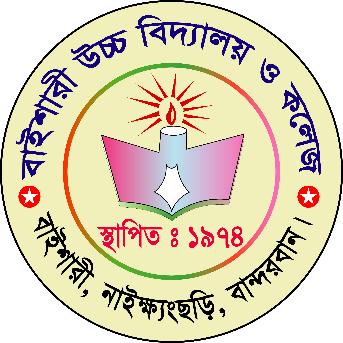 শিক্ষায় ইন্টারনেট
আমরা ই লানিংয়ের বিষয়টি পূর্বে আলোচনা করেছি। যেখানে জেনেছি রেডিও, টেলিভিশন, সিডিরম ব্যক্তিগত নেটওয়ার্ক, ইন্টারনেট ইত্যাদি নানা রকম মাধ্যম ব্যবহার করে কীভাবে শিক্ষা বা প্রশিক্ষণ দেওয়া যায়। এ অধ্যায়ে আমরা আলাদাভাবে শিক্ষার ব্যাপারে ইন্টারনেটের ভূমিকা আলোচনা করব, যার অনেক কিছুই ইতোমধ্যে তোমাদের জানা হয়ে গেছে। প্রাণেশ
ইন্টারনেটের মাধ্যম
বাংলাদেশেও ইতোমধ্যে বেশ কিছু সফটওয়্যার কোম্পানি তৈরি হয়েছে যারা বাংলাদেশে তৈরি বিভিন্ন সফটওয়্যার মোবাইল অ্যাপস পৃথিবীর অন্যান্য দেশে রপ্তানি করছে। এটি আমাদের জন্য অবশ্যই গর্বের বর্তমান তরুণ প্রজম্মের অনেক শিক্ষার্থী এই পেশার সঙেঙ্গ জড়িত হয়ে পড়ছে। ভবিষ্যতে এই সেক্টরে আরও অনেক দক্ষ কর্মীর প্রয়োজন হবে। কাজেই ক্যারিয়ার হিসেবে আইসিটির সম্ভাবনা অনেক উজ্জ্বল। এসব বিবেচনা করে নিজের আইসিট দক্ষতা বাড়িয়ে নিতে এখন থেকেই সচেষ্ট হওয়া প্রয়োজন।
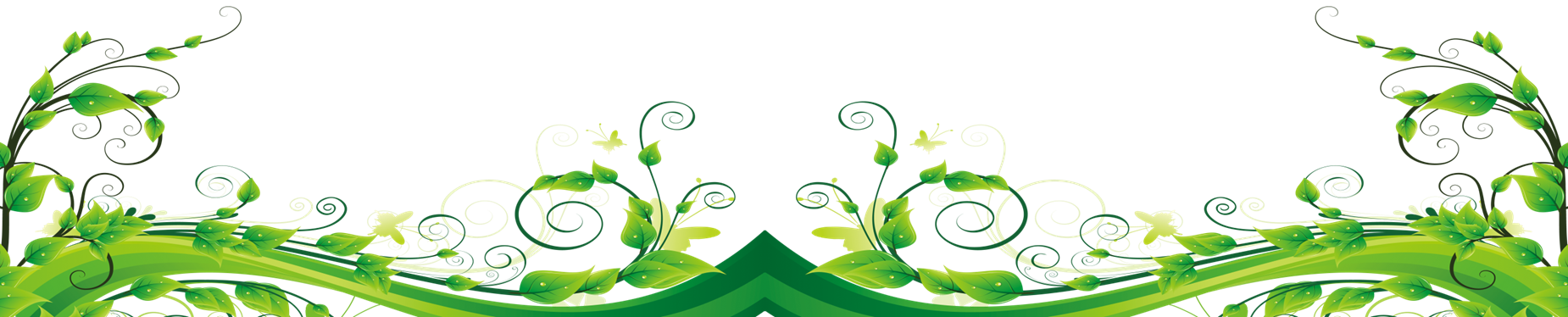 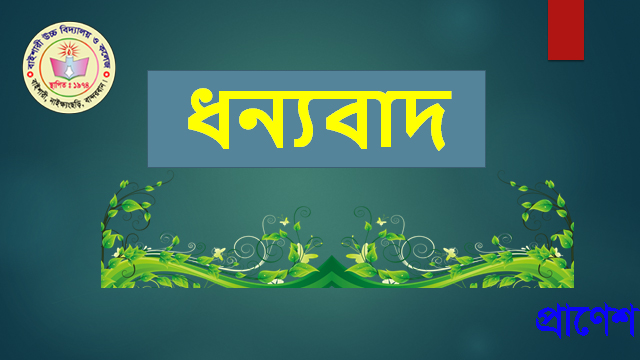